Faculté de médecine
Département de pharmacie 
Module de pharmacologie spéciale  
2014/2015
Dr.  Guergouri F.Z



SYMPATHOMIMETIQUES
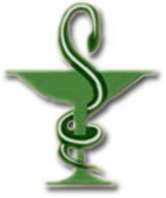 Introduction

Le  SNA assure la régulation du fonctionnement des différents organes. Il comporte deux parties : le système sympathique et le système parasympathique.

Il est caractérisé par des centres végétatifs, des ganglions et des organes cibles. A partir de ces centres, des fibres pré-ganglionnaires vont s’articuler au niveau des ganglions avec d’autres neurones dont les axones forment les fibres post- ganglionnaires se terminant dans les organes cibles.
L’unité fonctionnelle est représentée par:
Un neurone pré-synaptique post-ganglionnaire siège de la synthèse du neuromédiateur
Une synapse où est libéré  le neuromédiateur
Des récepteurs sur la structure post-synaptique, qui reçoivent le neuromédiateur 

Cette architecture est commune pour les systèmes ortho et parasympathique

L’inactivation du médiateur s’effectue par recaptage et / ou catabolisme
Le neuromédiateur, une fois synthétisé, s’accumule dans la terminaison nerveuse où il est stocké. L’influx nerveux permet au neuromédiateur de se déverser dans l’espace synaptique. Là, il va diffuser et se fixer sur des récepteurs membranaires spécifiques               réponse biologique
Le SN orthosympathique entre en action grâce à la présence de récepteurs membranaires sur lesquels peuvent agir certaines molécules:
Agonistes ou sympathomimétiques
Antagonistes ou sympatholytiques

Les médiateurs physiologiques sont les catécholamines : la noradrénaline, la dopamine qui est le précurseur physiologique de la NA, et l’adrénaline, qui est une hormone médullosurrénalienne circulatoire

L’influx nerveux permet à la NA de se déverser dans l’espace synaptique, l’adrénaline est libérée dans le courant circulatoire par excitation du nerf splanchnique
L’inactivation des catécholamines se fait par deux processus:
Le recaptage neuronal et extraneuronal
Le catabolisme qui s’effectue grâce à deux enzymes:
    -Oxydation par la monoamine oxydase: MAO
    -Méthylation par la catéchol-O-méthyl-transférase: COMT
I-SYMPATHOMIMETIQUES DIRECTS

Mode d’action direct sur les récepteurs : agonistes adrénergiques

Les agonistes adrénergiques sont classés par leurs effet prédominant en agonistes α et β  , aussi appelés α et β – mimétiques.
Les agonistes  α  se subdivisent en agonistes α1 et α2.
Agonistes α1 adrénergiques 
Stimulent  les RCPG à la phospholipase C

Agonistes à effets périphériques:
    
    Les médicaments activant les récepteurs α1 adrénergiques entrainent une vasoconstriction, des contractions utérines et une mydriase.
Vasoconstriction:
Traitement de l’hypotension orthostatiques: Phényléphrine, Etiléfrine, Midodrine
Traitement de la migraine: 
Ergotamine, Dihydroergotamine
Inhibition de la diffusion des anesthésiques locaux: 
Adrénaline 
Traitement de la congestion nasale:
Naphazoline, Tymazoline
Contractions Utérines:
Utilisation en Obstétrique : Méthylergométrine 
Favoriser les contractions utérines après la délivrance, également un vasoconstricteur 
Mydriase:
Utilisation en Ophtalmologie: Phényléphrine 
-mydriatique, voie locale, collyre, examen du fond d’œil 
-s’oppose à l’hyperhémie conjonctivale
Agonistes α2 adrénergiques et Imidazolines  
Les α2 adrénergiques qui traversent facilement la BHE diminuent la libération des catécholamines au niveau des centres de régulation de la PA, et diminuent ainsi le tonus sympathique et la libération de catécholamines à la périphérie. Hypotenseurs Centraux ou Sympathloytiques
Médicament de référence: L’ α-méthyldopa: TRT de l’HTA
Effets indésirables: anémie hémolytique, granulopénie, fièvre, atteinte hépatique
La Clonidine et la Rilménidine stimulent les récepteurs aux imidazolines ayant la même fonction que les récepteurs α2 adrénergiques au niveau des zones de régulation de la PA. 
La clonidine diminue la PA, elle a de plus une action sédative et anxiolytique et renforce l’effet analgésique de la morphine et l’effet des anesthésiques généraux.
Ces médicaments qu’ils agissent sur les récepteurs α2 adrénergiques ou sur les récepteurs aux imidazolines, sont susceptibles de majorer un état  dépressif ou de faire apparaitre un état dépressif latent.
Agonistes β adrénergiques 

Classés en β1-mimétiques , β2-mimétiques ou mixtes en fonction de leur spécificité d’action sur les récepteurs β1: Effets cardiaques ou β2: Vasodilatation, Bronchodilatation et relâchement utérin 

La plupart de leurs effets résultent de l’activation de l’adénylcyclase et de l’augmentation de la concentration intracellulaire de l’AMPc
Agonistes   β1

Le médicament de référence est la Dobutamine qui provoque une stimulation cardiaque: effet inotrope et un effet  chronotrope positifs et augmentation du débit cardiaque, elle augmente aussi l’excitabilité cardiaque 
S’administre uniquement en perfusion, utilisée en milieu hospitalier pour traiter des insuffisances cardiaques aigues, syndromes dits de bas débits.
Agonistes   β2
Les deux PRP pharmacologiques utilisées en thérapeutique sont:
Leur effet bronchodilatateur: TRT préventif et curatif de l’asthme. Exp: Salbutamol, Terbutaline, Pirbutérol, Fénotérol  
Leur effet myorelaxant utérin: TRT du risque d’accouchement prématuré. Exp: Salbutamol, Terbutaline, Ritodrine
Effets secondaires des β2-mimétiques 
Une tachycardie secondaire à la vasodilatation périphérique 
Des tremblements, des sueurs, de l’agitation
Des effets plus graves sont exceptionnels: œdème pulmonaire, ischémie myocardique, arythmies cardiaques 
Des aggravations de l’asthme ont été observées mais on sait pas s’il s’agit d’une évolution spontanée de la maladie ou d’un effet indésirable des β2-mimétiques 
A doses élevées, certains β2 agonistes ont montré des propriétés anabolisantes musculaires comme le Clenbutérol qui a été utilisé en alimentation animale et aussi par les athlètes pour favoriser le développement musculaire
Agonistes mixtes β1 et  β2
L’Isoprénaline et l’Orciprénaline agissent à la fois sur les récepteurs β1 et  β2
Isoprénaline: 
Son effet sur la tension artérielle dépend de l’importance relative de ces deux actions qui agissent en sens opposé: l’effet β1 cardiaque tend à l’augmenter et l’effet   β2 vasculaire à l’abaisser
Elle élève la glycémie et la concentration des acides gras libres plasmatiques
Ces seules indications sont cardiovasculaires: bradycardies, syndrome de Stokes-Adams (BAV), chocs
Orciprénaline: Elle a des propriétés pharmacologiques semblables à celles de l’isoprénaline mais d’une plus longue durée d’action 

    Leurs effets indésirables les plus fréquents sont céphalées, tremblements, palpitations, tachycardies.
Agonistes   β3
    
    Rôle important dans la relaxation des fibres musculaire lisses de l'utérus, de la vessie et des vaisseaux sanguins
    En raison de leur effet lipolytique, les β3- mimétiques pourraient avoir un intérêt dans le traitement de l’obésité, en particulier celle que l’on observe chez les diabétiques non-insulino-dépendants. (reste à prouver)
     
   «  Un médicament stimulant les récepteurs bêta-3 est actuellement à l'essai chez l'homme »
Agonistes mixtes α et  β
Noradrénaline: stimule les récepteurs α1, α2 et β1
Effets cardiovasculaires: effets vasculaires de type α1
(vasoconstriction artérielle et veineuse), et des effets cardiaques de types β1(action inotrope, chronotrope, dromotrope et bathmotrope positives), responsables de l’hypertension artérielle  
Administrée en perfusion, la NA donne une élévation de la PA systolique et diastolique proportionnelle à la dose
Autres effets: 
Action inhibitrice de l’intestin: diminution du tonus, suppression des contractions péristaltiques
Action mydriatique sur l’œil
Action utérotonique
Action bronchodilatatrice moindre que celle de l’adrénaline et surtout des β-mimétiques 
Utilisations: utilisée en perfusion IV dans le TRT des collapsus, des chutes tensionnelles sévères secondaires à une vasodilatation périphérique avec volémie normale
Principal effet indésirable: la vasoconstriction qui réduit l’irrigation des organes, elle provoque des nécroses en cas d’administration en dehors de la veine
Adrénaline: Elle a des effets α1, β1 et β2 
 Effets cardiovasculaires: A faible dose, l’injection IV d’adrénaline peut provoquer une hypotension, à dose élevée, une hypertension
En perfusion, elle provoque une élévation de la pression systolique et un abaissement de la pression diastolique
1- Effet cardiaque: l’adrénaline, par ses effets β1 et β2, accélère et renforce les contractions cardiaques et le débit cardiaque augmente 
2- Effets vasculaires: l’adrénaline possède à la fois des effets α1(vasoconstriction) et β2(vasodilatation).
L’effet vasoconstricteur l’emporte sur l’effet vasodilatateur et les résistances périphériques s’élèvent.
Autres effets:
Activité bronchodilatatrice, mydriatique et inhibitrice du péristaltisme du tube digestif 
Effets métaboliques: élévation de la glycémie, de l’acide lactique, des acides gras libres et du glycérol
Elle élève la température et augmente la consommation d’oxygène
Utilisations:
 utilisée s/f inj par voie générale dans le TRT des chocs anaphylactiques et des arrêts cardiaques 
Elle est très souvent associée aux anesthésiques locaux pour réduire leur diffusion à partir de leur lieu d’injection 
S/f  de collyres, elle est utilisée comme antiglaucomateux 
S/f  d’aérosol, elle a été utilisée dans le TRT de la crise d’asthme et de l’œdème de la glotte
Agonistes Dopaminergiques
Ils stimulent les récepteurs dopaminergiques 
A effets périphériques :
 Le principal agoniste de ce type est la Dopamine 
Administrée par voie IV, elle a des effets seulement périphériques car elle ne pénètre pas dans le cerveau
Effets:  
A faibles doses, elle stimule les récepteurs dopaminergiques, ce qui entraine une vasodilatation rénale, mésentérique et coronaire et une augmentation de la diurèse et de la natriurèse
A doses moyennes, elle stimule les récepteurs β1 et β2 avec un effet inotrope positif et une vasodilatation
A fortes doses, elle peut stimuler les récepteurs α adrénergiques  responsables d’une vasoconstriction
 Utilisations:
TRT des troubles hémodynamiques de l’état de choc 
TRT syndrome de bas débit cardiaque 
Elle s’administre en perfusion IV sous surveillance de divers paramètres: PA, rythme cardiaque 
Effets indésirables, s’observent en cas de surdosage: 
Nausées, vomissements, élévation de la tension artérielle, troubles du rythme cardiaque, épuisement de l’éffet
II-SYMPATHOMIMETIQUES  INDIRECTS
    Agissent indirectement par l’intermédiaire des catécholamines, dont ils augmentent la concentration au niveau des synapses.
Augmentation de leur synthèse
Augmentation de leur libération
Diminution de leur recapture
Diminution de leur catabolisme 
     D’une manière générale, ces effets indirects sont par rapport aux effets directs plus lents à se développer, plus durables et ils s’atténuent lors des administrations rapprochées du produit actif on dit qu’il y a Tachyphylaxie
En fonction de leur effet prédominant, périphérique ou central, noradrénergique ou dopaminergique, ils ont des indications thérapeutiques préférentielles:
Soit vasoconstricteurs, soit stimulants de la vigilance et anorexigènes, soit antidépresseurs  soit antiparkinsoniens
Vasoconstricteurs:
L’Ephédrine: 
Elle augmente la libération de la NA et exerce ainsi un effet vasoconstricteur
Elle a un effet décongestionnant nasal, mydriatique et psychostimulant